Alcoa, Anti-Trust, and the Industrial Economy
I. The Rise of Big Business
	A. Economies of Scale
	B. Vertical Integration at Carnegie Steel
	C. Horizontal Integration at Standard Oil
	D. Political Response
		1. Sherman Anti-Trust Act of 1890

II. The Alcoa Story
	A. The Smelting Challenge
		1. Charles Martin Hall
	B. The Pittsburgh Reduction Company (188-1907)
	C. The Aluminum Company of America
		1. early production
		2. product design
		3. vertical integration

III. The Alcoa Monopoly?
	A. the Aluminum Research Laboratory
	B. Anti-Trust Prosecution
		1. initial decision (1942)
		2. appeal (1945)
		3. breakup
	C. the “splendid retreat”
IMOS
Intended for classroom instruction only.
Do not circulate.
Sales Outlets
Finished Products
Structural Steel, Rails, Etc.
Steel Ingot Production
Vertical Integration
at
Carnegie Steel
Pig Iron Production
Raw Materials
Iron ore, Coal, Limestone, Etc.
IMOS
Intended for classroom instruction only.
Do not circulate.
Consumers of Distilled Products 
(Kerosene, Petroleum, Etc.)
Company A:
Refining
Standard Oil:
Refining
Company B:
Refining
IMOS
Intended for classroom instruction only.
Do not circulate.
Independent Crude Oil Producers
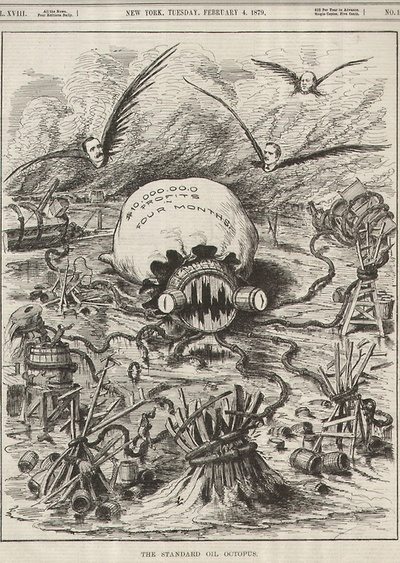 IMOS
Intended for classroom instruction only.
Do not circulate.
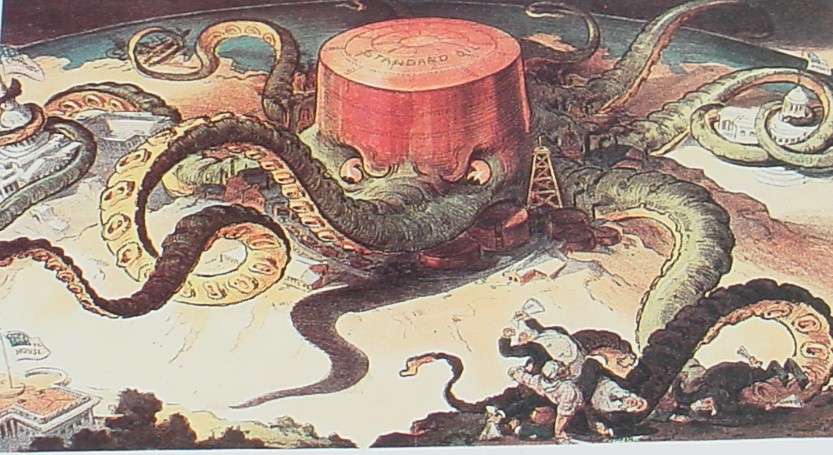 IMOS
Intended for classroom instruction only.
Do not circulate.
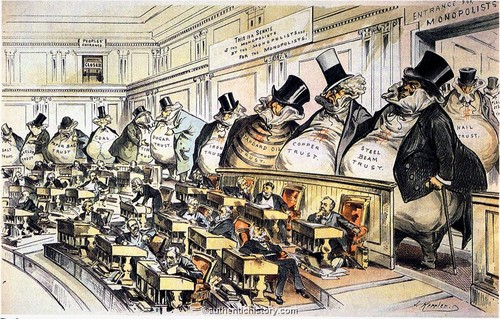 1889
IMOS
Intended for classroom instruction only.
Do not circulate.
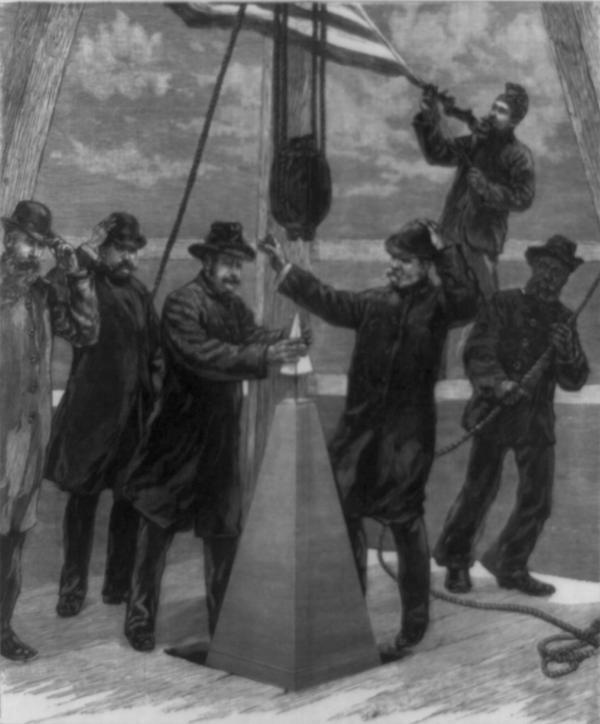 IMOS
Intended for classroom instruction only.
Do not circulate.
1884
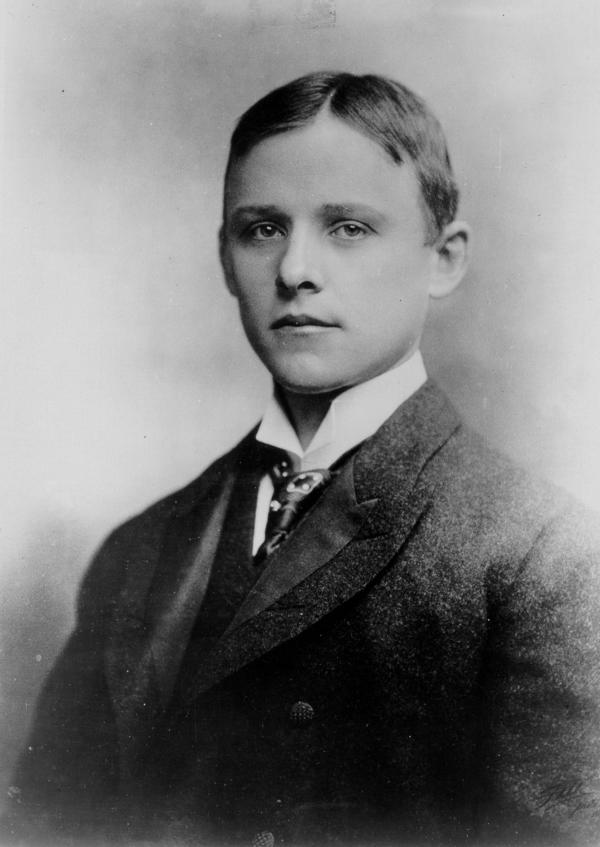 IMOS
Intended for classroom instruction only.
Do not circulate.
Charles Martin Hall, 1885
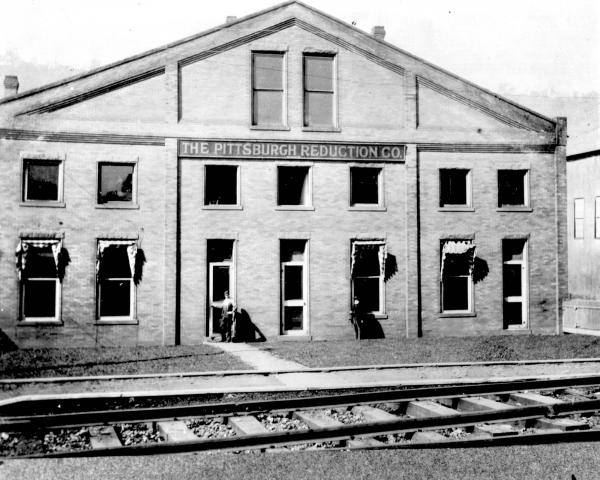 1890
IMOS
Intended for classroom instruction only.
Do not circulate.
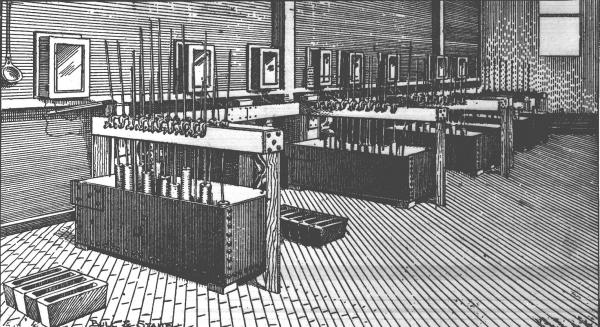 IMOS
Intended for classroom instruction only.
Do not circulate.
Pittsburgh Reduction Company’s Cell Room, 1886
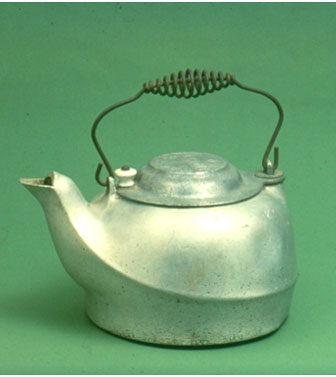 1889
IMOS
Intended for classroom instruction only.
Do not circulate.
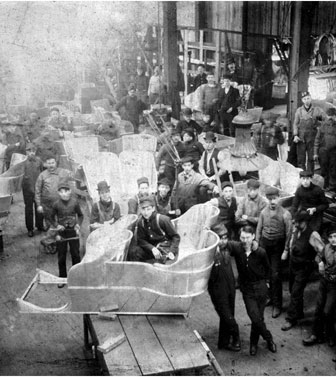 IMOS
Intended for classroom instruction only.
Do not circulate.
1901
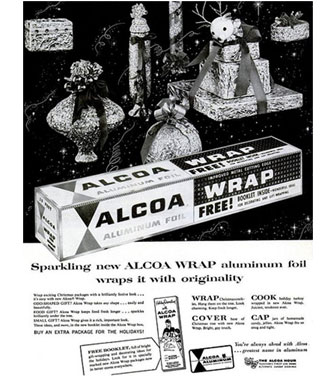 IMOS
Intended for classroom instruction only.
Do not circulate.
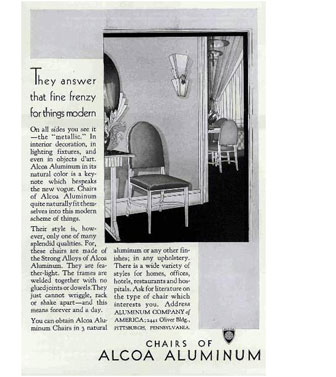 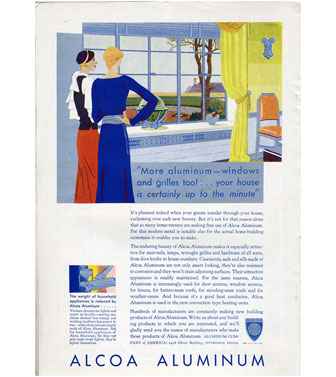 1922
IMOS
Intended for classroom instruction only.
Do not circulate.
1928
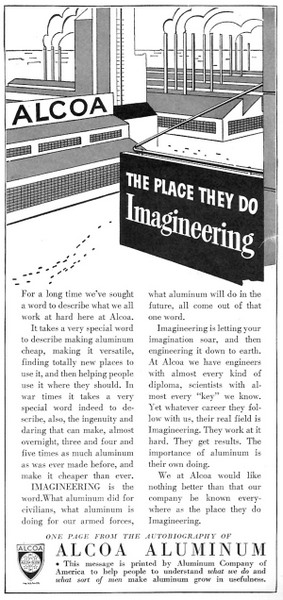 IMOS
Intended for classroom instruction only.
Do not circulate.
1942
US Estimates of Alcoa Market Share, 1940
IMOS
Intended for classroom instruction only.
Do not circulate.
Source: Smith, From Monopoly to Competition, p. 200
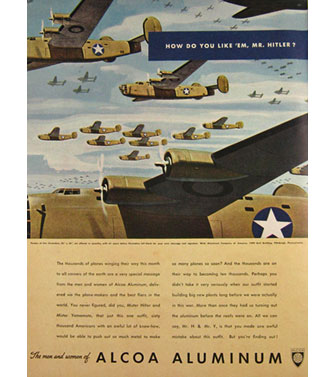 IMOS
Intended for classroom instruction only.
Do not circulate.
1943
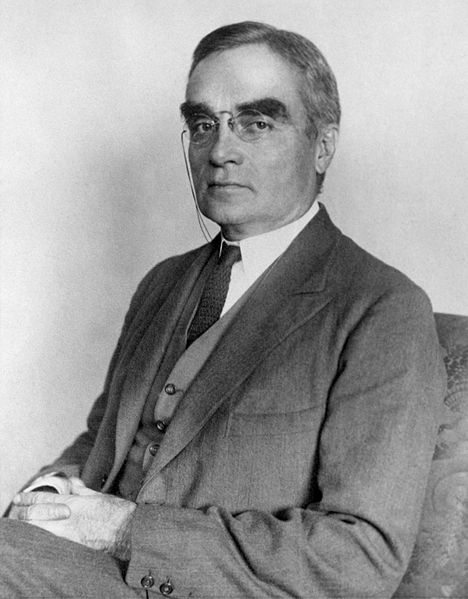 IMOS
Intended for classroom instruction only.
Do not circulate.
Justice Learned Hand
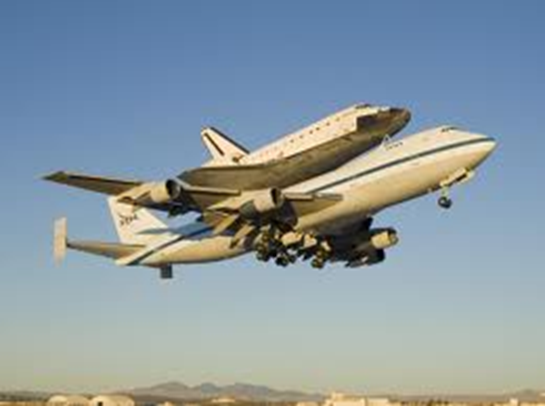 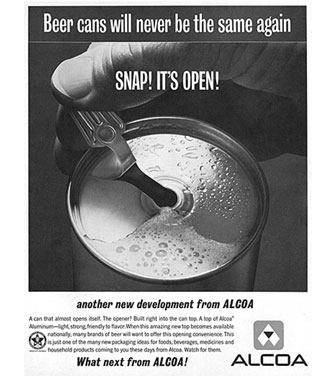 IMOS
Intended for classroom instruction only.
Do not circulate.
1962